Comparison of digital subtraction angiography combined arterial thrombectomy versus simple arterial thrombectomy in the treatment of acute lower limb ischemia

Journal club presentation 
Department of general surgery 
Kanyakumari government medical college
Dr. Ganapathy Sitaraman M
General Surgery PG
Hongwei  Ge, Bin  Song, Xin  Wang, Yunfeng  Zhu, Yiming  Huang,  Weibin  Huang  and Yongbin  Zhu

Hongwei Ge and Bin Song contributed equally to this work

Department of  Vascular Surgery,  The  Third Affiliated Hospital of  Soochow University, No.185 Juqian Street,  Tianning District, Changzhou  213003, Jiangsu, China

Published in July 2021
Introduction

Acute lower limb ischemia(ALI) is a sudden decrease in blood perfusion of lower limbs due to various causes such as embolism and thrombosis vascular occlusion.

The annual amputation rate is as high as 20 to 30% and the annual morbidity of ALI ranges from 1/1000 to 1.5/1000 ,which seriously threatens the survival of patients

ALI is usually associated with 6 ‘P’ signs namely - Pain ,Pallor , Pulselessness , Parenthesis,  Paralysis and Poikilothermia
The various treatment modalities available include - arterial thrombectomy and catheter contact thrombolysis (CDT), percutaneous mechanical thrombolysis (PMT) and thrombolytic aspiration 

Arterial thrombectomy can remove embolization foci to restore blood supply of limbs, and prevent further injury by limb ischemia in a short time

Along with the popularity of the digital subtraction angiogra-phy (DSA) hybrid operating room, more and more cases receive surgical treatment under DSA at present, which obviously increases the success rate of ALI treatment
Aims and Objectives

This study aimed to compare the clinical efficacy of digital subtraction angiography (DSA) combined arterial thrombectomy versus simple arterial thrombectomy in the treatment of acute lower limb ischemia (ALI).

The differences in the success rate of primary surgery, the second intervention rate, and the amputation/mortality rate within 30-days after surgery were compared

A retrospective cohort study series is presented
Type of study : Retrospective cohort study

Sample Size : 124 patients(128 affected lower limbs)

Study period : March 2010 – November 2019

Inclusion Criteria : Admission of acute non-traumatic disease < 14 days , manifestation of lower limb: pain, pallor, anesthesia, paralysis, pulselessness and artery occlusion confirmed by color doppler ultrasound and computed tomography angiography (CTA).

Exclusion Criteria : Critical limb ischemia (CLI) caused by graft and stent thrombosis and aortic dissection was not included. Also excluded were severe cardiopulmonary dysfunction, coagulation dysfunction, liver and kidney failure which cannot suffer from surgery, advanced malignant tumor
Methods

This retrospective cohort study collected the clinical data from 124 patients (128 affected lower limbs) with ALI who underwent emergency surgery from March 2010 to November 2019. Patients were consecutively divided into Group A and Group B. Patients in Group A underwent simple arterial thrombectomy via the Fogarty catheterization. Patients in Group B underwent arterial thrombectomy, and the DSA was performed during the surgery.

The differences in the success rate of primary surgery, the second intervention rate, and the amputation/mortality rate within 30-days after surgery were compared
Technique 
Digital subtraction angiography(DSA)

Digital Subtraction Angiography (DSA) is a fluoroscopic technique that uses complex X-Ray machines to provide clear images of the inner surface of the blood vessels, also called lumen. This technique provides clear picture of the arteries, veins, as well as the four chambers of the heart

The procedure is performed by using a catheter – a small, flexible, narrow tube – which is inserted into an artery in the leg and allowed to flow to up to the blood vessels in the target area. Then a contrasting medium (typically a high density clear liquid) is injected into the catheter, to allow for clear picture of the blood vessels in legs, heart or other organs
A picture is taken before(mask image) and after the contrast dye is injected; then the first image(mask image) is ‘subtracted’ from the second image – to highlight the blood vessels.
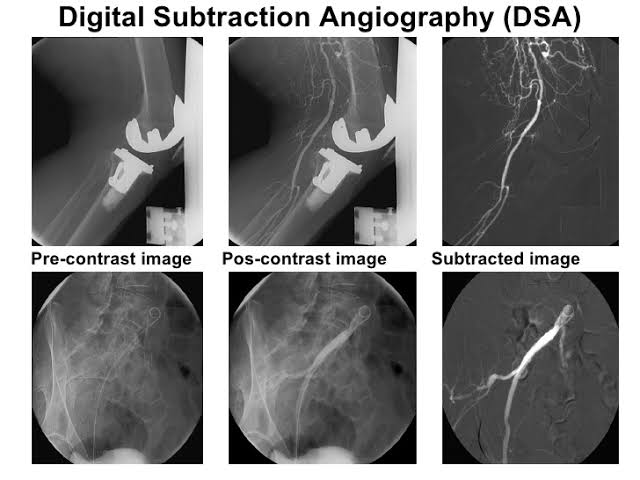 SIMPLE ARTERIAL THROMBECTOMY

Embolectomy and thrombectomy procedures were revolutionized by  the introduction of the Fogarty catheter in 1963. This innovation made it possible to extract emboli and thrombi from remote locations through proximal or distal open arterial access. Primary endpoints of success or failure of the original techniques were  
      (1) the ability to pass the catheter down the arterial segment,
      (2)  extraction of thrombus, and
      (3) the restoration or enhancement of backbleeding at the arteriotomy site

The technique was “blind” in the sense that one had no ability  to  visualize the extent and location of thrombus. Although results were vastly superior to the historical controls at that time, there were still significant failures such as residual thrombus, as well as iatrogenic injuries from balloon inflation and the repetitive trauma of the balloon shear on the arterial wall causing dissection.
DSA COMBINED ARTERIAL THROMBECTOMY

Addition of fluoroscopy to many operating room environments, and the addition of the guidewire lumen in the Fogarty Double Lumen Embolectomy catheter, make possible a far more controlled, reproducible, and accessible technique for thrombectomy  and embolectomy.  

The Double lumen Fogarty catheter tip is gently inserted into the orifice of the  SFA, and the vessel loop is retightened  just enough to prevent bleeding.The fluoroscope is brought into position and, under fluoroscopic guidance, the guidewire is  advanced down the SFA and into the distal popliteal artery
Using digital subtraction angiography, an arteriogram of the popliteal and proximal tibial vessels is obtained.

If there is no evidence of acute tibial occlusion (eg: abrupt occlusion of undiseased vessel), the rest of the thrombectomy procedure will then  be directed only at  the popliteal and SFA. 

If there does appear to be thrombus in one or more of the tibials,  smaller guidewires and balloons may be chosen to facilitate the selective cannulation of these vessels

If the DSA showed poor blood flow in the outflow tract after the thrombectomy, the catheter was retained for 24–48 h in the artery with residual thrombus fragments.
The following conditions revealed by postoperative DSA should perform the second intervention: 

(1) the flow-limiting dissection of the artery formed after thrombectomy; 

(2) the potential arteriosclerosis stenosis rate > 50%;

(3) stenting was performed for non-thrombotic arterial dissection;

      (4)  intracavitary repair with coated stent was performed for limb     aneurysms.
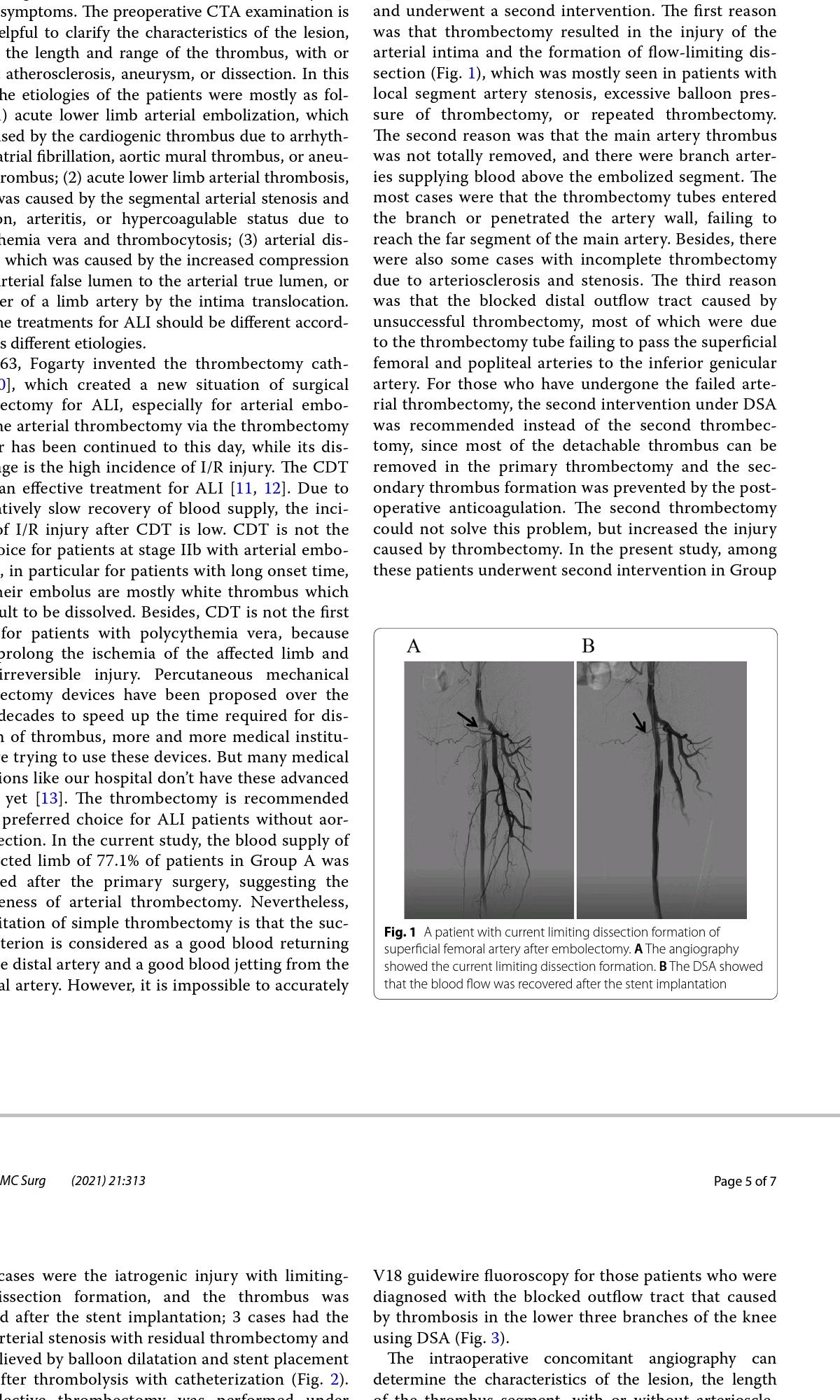 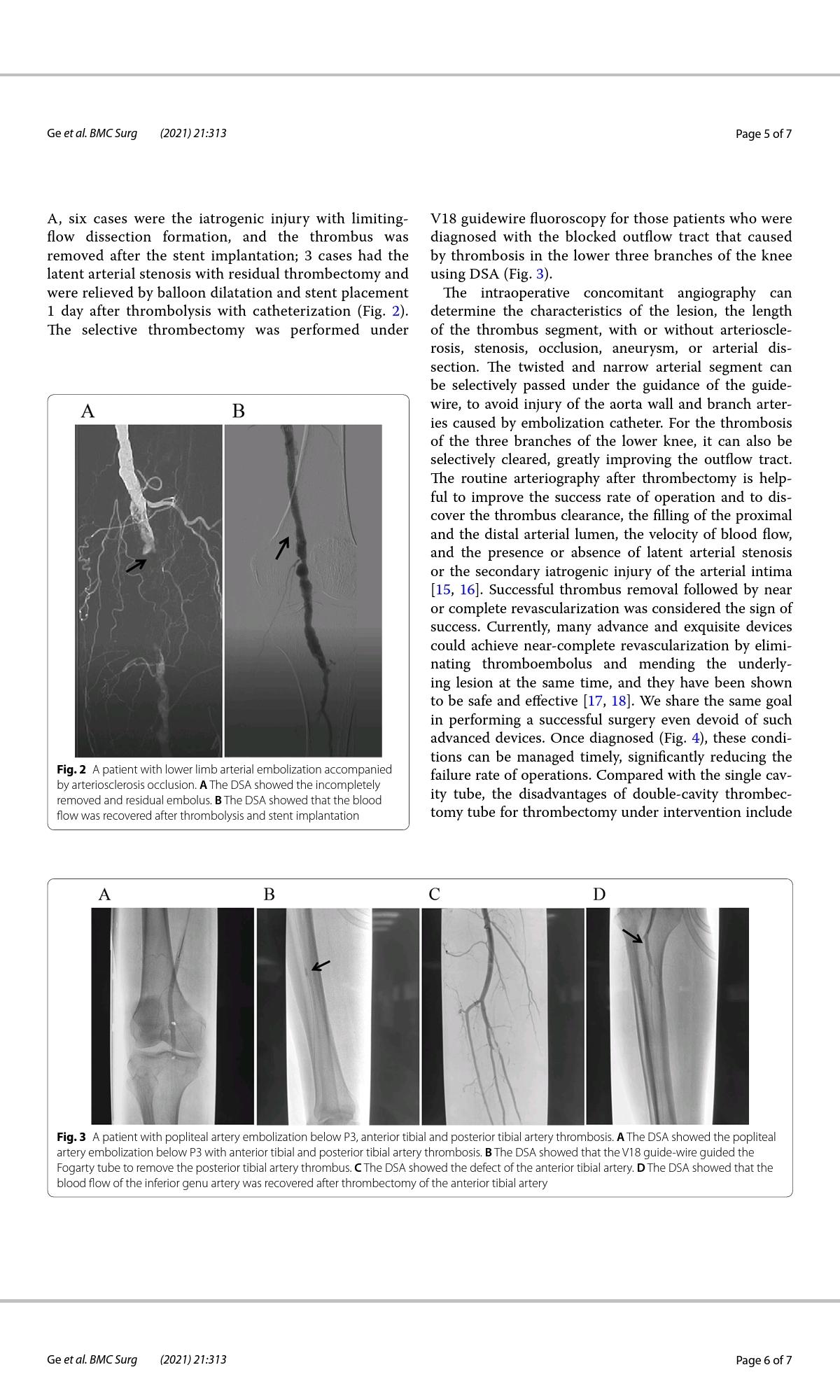 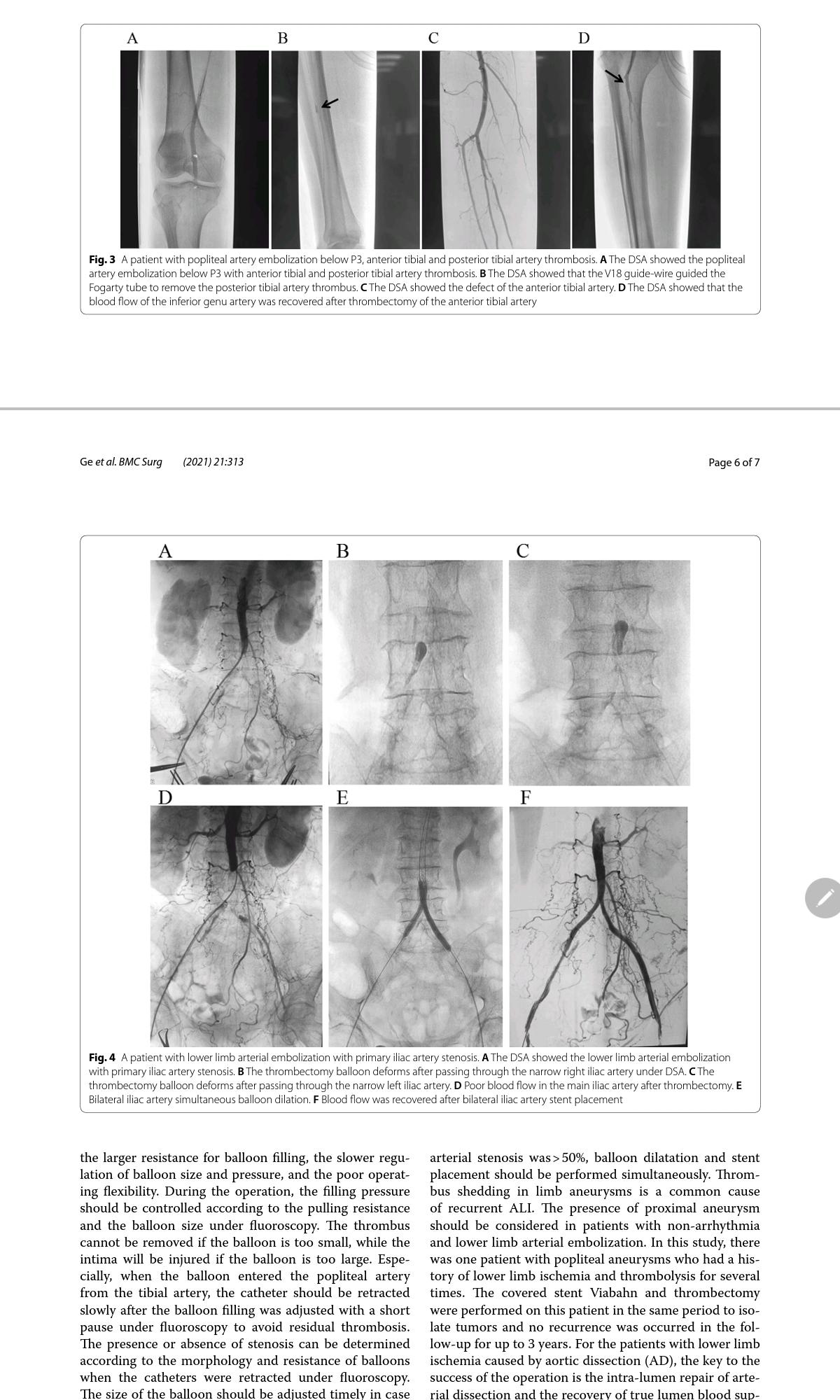 Statistical Analysis

All data were analyzed using SPSS 24.0 software and expressed as a component ratio in this study. 

The differences in these parameters between the two groups were compared using the chi-square test. 

When comparing the differences in these parameters between the two groups, the t  test  is used  for the continuous numeric data of normal distribution, and the Chi-square test is used for the categorical data.  P < 0.05  indicated  statistically significant.
Results

In Group A, 4 of 70 limbs (5.7%) were amputated, 54 of 70 limbs (77.1%) had improved blood flow, 14 of 70 limbs (20.0%) received a second intervention, and 3 of 68 patients (4.4%) died within 30 days.

In Group B, 1 of 58 limbs (1.7%) was amputated, 56 of 58 limbs (96.6%) had improved blood flow, 3 of 58 limbs (5.2%) received a second intervention, and 2 of 56 patients (3.5%) died within 30-days.  

The success rate of primary surgery, the second intervention rate, and the amputation rate of Group B were significantly lower than Group A (P < 0.05).
Comparison of Secondary intervention rate between two groups

In group A, the blood flows of 16 limbs were not improved or even 
       re-aggravated after improvement. 

The  DSA  showed  that  2 of 16 limbs had residual thrombosis of distal arterioles and a poor  outflow  tract. After simple catheter  thrombolysis, their blood flows were improved and the popliteal pulses were returned to normal after 2–3 days. 

The DSA also showed that 6 of 16 limbs had an arterial flow-limiting dissection and another 6 of 16 limbs had severe hardening and narrowing of the arteries. After stent implantation,  the  blood flows of  these 12 limbs  were recovered

In Group B, the blood flows of 3 limbs were not improved after the primary surgery. These three patients received a second intervention and 2 of them were improved.
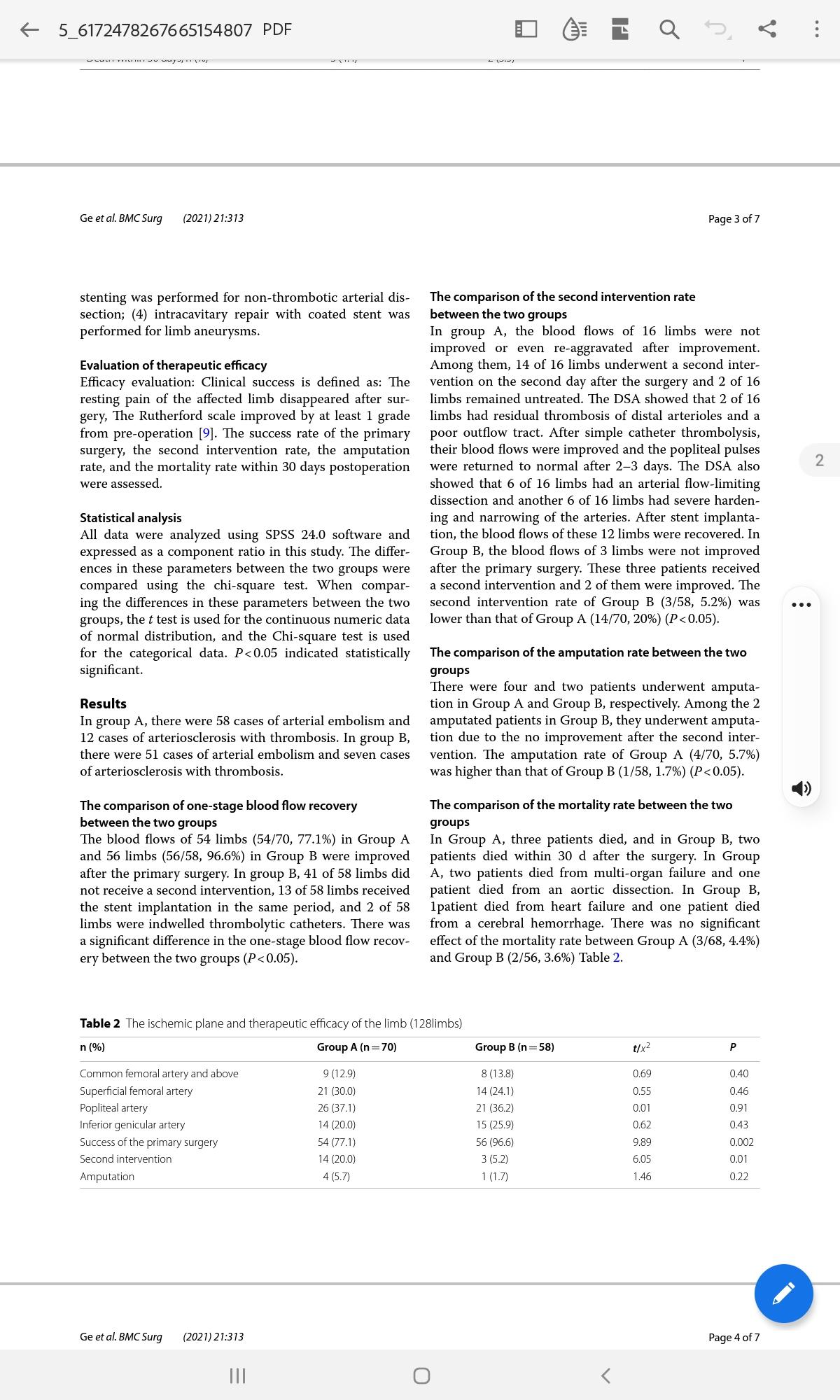 Conclusion

Arterial thrombectomy is an effective surgical method for ALI,  and  intracavitary interventional therapy is an effective remedy for thrombectomy failures.

The DSA combined arterial thrombectomy  may  elevate  the  success rate of operation and reduce the amputation rate. 

The long-term follow-up and treatment  of  the  risk  factors  of  secondary ALI, such as organic heart disease-arrhythmia, aneurysm, and atherosclerosis, should be conducted to improve the long-term  blood f low and survival rates of patients.
References 

1. Alonso-Coello P, Bellmunt S, McGorrian C, et  al. Antithrombotic therapy in peripheral artery disease: antithrombotic therapy and prevention of thrombosis, 9th ed: American college of chest physicians evidence-based clinical practice guidelines. Chest. 2012;141(2 Suppl):e669S-e690S. 
2.Howard DP, Banerjee A, Fairhead JF, et  al. Population-based study of incidence, risk factors, outcome, and prognosis of ischemic peripheral arterial events: implications for prevention. Circulation. 2015;132(19):1805–15.
3.Creager MA, Kaufman JA, Conte MS. Clinical practice. Acute limb ischemia. N Engl J Med. 2012;366(23):2198–206. 
4.Gandhi SS, Ewing JA, Cooper E, et  al. Comparison of low-dose catheterdirected thrombolysis with and without pharmacomechanical thrombectomy for acute lower extremity ischemia. Ann  Vasc Surg. 2018;46:178–86.
5. Gilliland C, Shah J, Martin JG, et  al. Acute limb ischemia.  Tech  Vasc Interv Radiol. 2017;20(4):274–80. 
6.Theodoridis PG, Davos CH, Dodos I, et  al.  Thrombolysis in acute lower limb ischemia: review of the current literature. Ann  Vasc Surg. 2018;52:255–62. 
7.Parsons RE, Marin ML,  Veith FJ, et  al. Fluoroscopically assisted thromboembolectomy: an improved method for treating acute arterial occlusions. Ann  Vasc Surg. 1996;10(3):201–10. 
8.de Donato G, Setacci F, Sirignano P, et  al.  The combination of surgical embolectomy and endovascular techniques may improve outcomes of patients with acute lower limb ischemia. J  Vasc Surg. 2014;59(3):729–36.
9.Rutherford RB. Clinical staging of acute limb ischemia as the basis for choice of revascularization method: when and how to intervene. J Semvascsurg. 2008;22(1):5–9. 
10.  Obara H, Matsubara K, Kitagawa Y. Acute Limb Ischemia. Ann  Vasc Dis. 2018;11(4):443–8.
11.  Ebben HP, Yang HT, Hoksbergen AWJ, et  al. Catheter-directed thrombolysis for acute limb ischemia in an Asian population. Ann  Vasc Surg. 2019;55:246–50. 
12.  Vakhitov D, Oksala N, Saarinen E, et  al. Survival of patients and treatmentrelated outcome after intra-arterial thrombolysis for acute lower limb ischemia. Ann  Vasc Surg. 2019;55:251–9. 
13.  Donatoa G, Pasquia E, Setacci F, et  al. Acute on chronic limb ischemia: from surgical embolectomy and thrombolysis to endovascular options. Seminars  Vasc Surg. 2018;31:66–75. 
14.  Pemberton M, Varty K, Nydahl S, et  al.  The surgical management of acute limb ischaemia due to native vessel occlusion. Eur J  Vasc Endovasc Surg: Off J Eur Soc  Vasc Surg. 1999;17(1):72–6. 
15.  Lipsitz EC,  Veith FJ. Fluoroscopically assisted thromboembolectomy: should it be routine? Semin  Vasc Surg. 2001;14(2):100–6. 
16.  Lipsitz EC,  Veith FJ,  Wain RA. Digital fluoroscopy as a valuable adjunct to open vascular operations. Semin  Vasc Surg. 2003;16(4):280–90. 
17.  Lopez R, Yamashita  TS, Neisen M, et  al. Single-center experience with Indigo aspiration thrombectomy for acute lower limb ischemia. J  Vasc Surg. 2020;72(1):226–32. 
18.  Saxon RR, Benenati JF,  Teigen C, et  al. Utility of a power aspiration-based extraction technique as an initial and secondary approach in the treatment of peripheral arterial thromboembolism: results of the multicenter PRISM trial. J  Vasc Interv Radiol. 2018;9(1):92–100.
Thank you